5. Concepts of Enzymology
Pedagogical Objective:
By the end of this course, you should be able to:

Define what an enzyme is
Know the 6 different classes of enzymes
Know the definition of Km and Vmax as well as the parameters modifying enzyme kinetics
Define the different modes of enzyme regulation
5.1.  Définition, classification 
5.2.   Mécanismes d’action 
5.3.  Site actif 
5.4.  Cinétique enzymatique et types de représentation 
5.5.  Inhibition enzymatique 
5.6.   Phénomène d’allostérie
Introduction
Living organisms are the site of countless biochemical reactions.
These reactions constitute metabolism, which is the biosynthesis or anabolism and degradation or catabolism of a large number of biological molecules.
These reactions take place under physiological conditions (pH: 7.4 and temperature: 37°C) thanks to the presence of catalysts: enzymes.
Without the presence of enzymes, life would be impossible.
Enzymes therefore play a vital role
V.1. Definition
ENZYMOLOGY
   Enzymology is the branch of biochemistry that studies the structural and functional properties of enzymes.
Historical Timeline
1730: Digestion is discovered to be more of a chemical phenomenon than a mechanical one
1850: Pasteur demonstrated that the fermentation of sugar into alcohol by yeast is catalyzed by a substance present in yeast
    Enzyme: en = in, zyme = yeast
1897: Buchner extracted the first enzymes from yeast
1929: The first purified and crystallized enzyme was urease
     Urea ----urease----> CO2 + 2 NH3

   Since then, more than 3,000 enzymes have been     described
Définition d’une enzyme :
Globular proteins of high molecular weight. 
Existence of enzymatic proteins with tertiary structures.
 Others with quaternary structures. 
In all cases, great importance of the native spatial structure (concept of active site).
Biomolecule of protein nature (special case: catalytic RNA ribozymes) having high catalytic power and endowed with specificity.
PROPRIETÉS ET CARACTÉRISTIQUES DES ENZYMES
Specificity of Enzymatic Reactions
One of the fundamental characteristics of enzymes is their specificity compared to chemical catalysts. 
Hence the concept of the active site of an enzyme
We can consider that the active site has two distinct sites:
A substrate binding or recognition site: Substrate specificity
A site responsible for carrying out the chemical reaction, also known as: Reaction specificity
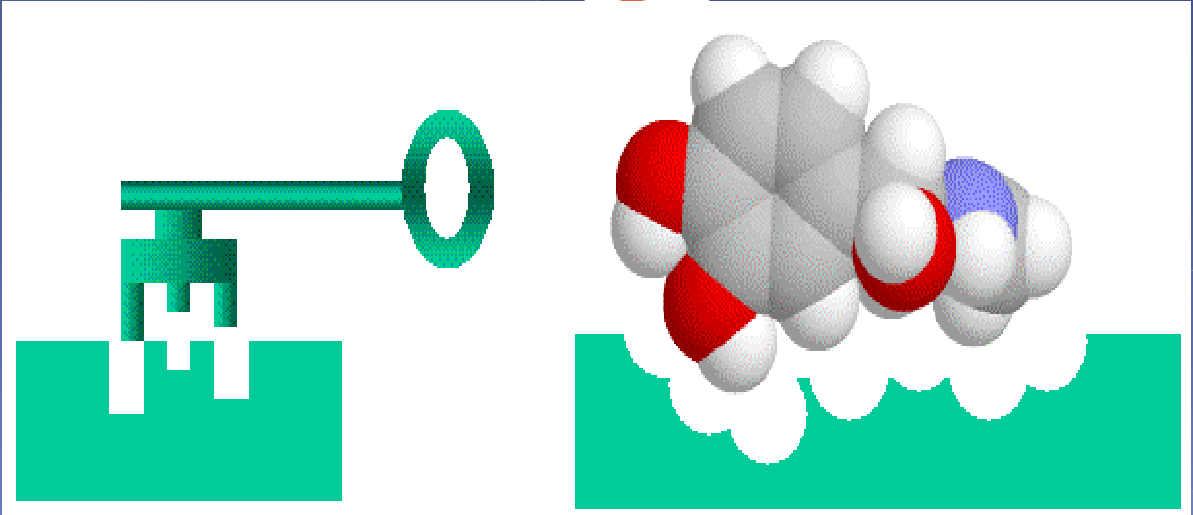 The Molecule that enters into a reaction to be transformed through the catalytic action of an enzyme.
All molecules that enter into an enzymatic reaction and are permanently modified are called substrates.
S ⟷  [E] P
An enzyme (E) transforms a substrate (S) into product (P).
First step: The substrate binds to the enzyme 
                    S ⟷  ES
Second step: catalysis. The substrate is transformed into product 
                    ES ⟷  EP
Third step: The product is released 
                    EP ⟷  E+P
K₁
K-1
K2
K-2
K3
K-3
General Mechanism of an Enzyme
If there are multiple substrates, the reaction will proceed step by step (and not simultaneously) to be effective and through a designated active site.
Active site is a deep buried pocket
It is a magic pocket
Instead, the enzyme's active site also recognizes the substrate, but does so in a complementary way to match and stabilize the transition state.
Enzymes are proteins:
They can be composed solely of amino acids (holoenzymes), example: digestive enzymes.

Very often they are heteroproteins made up of a protein part (substrate recognition or catalysis) and a non-protein part (prosthetic group) responsible for activity.

Vitamins are often found as prosthetic groups (in this case called Coenzymes), or other ions (in this case called Cofactors).
The Cofactors
Of inorganic nature: metallic ions such as Mg2+, Mn2+, Cu2+, Zn2+, Fe2+... +; are sometimes necessary for enzymatic activity in the three-dimensional structure of the enzyme
A prosthetic group is called the cofactor that is strongly bound to the enzyme (sometimes with a covalent bond
The Coenzymes
Coenzymes are organic molecules that are essential to the reaction, either by enabling substrate transport or by participating in the enzyme's structure.
Generally derived from vitamins
Glucokinase = EC 2.7.1.1
The acceptor is glucose
Class 2: Transferase
Transfer to an alcohol function
 (-OH)
Transfer of a phosphate group 
(kinase)
International Nomenclature
The enzyme name is followed by 4 numbers separated by periods.
The first number corresponds to the class.
The second corresponds to the subclass which specifies the reaction type.
 The 3rd and 4th numbers specify the type of substrate used
Example: Glucokinase = EC 2.7.1.1
Classification of Enzymes
In 1961, the Enzyme Commission (E.C) established a classification and systematic nomenclature based on the biochemical reactions catalyzed by enzymes. The six classes are:

E.C.1: Oxidoreductases, which catalyze oxidation-reduction reactions (such as peroxidase);
E.C.2: Transferases, which transfer a functional group from one molecule to another.
E.C.3: Hydrolases, which hydrolyze chemical bonds. 
E.C.4: Lyases, which break bonds while simultaneously forming new ones;
E.C.5: Isomerases, which rearrange the functional groups of a molecule to form isomers. 
E.C.6: Ligases or synthetases, which join two molecules together (such as DNA ligases).
Enzyme Kinetics
Enzyme kinetics is the study of variations in reaction rates as a function of substrate concentration.
What is it used for?
It allows to determine:
Modeling of enzyme activity
Rate equation
Kinetic parameters and their significance
Studies in the presence of inhibitors, optimal conditions...
Enzyme kinetics over time
In classical enzymology, we focus on the stationary (linear) phase by measuring the initial velocity.
Michaelis-Menten Kinetics
Michaelis-Menten Kinetics
Lineweaver-Burk Representation
The transformation of the Michaelis-Menten equation proposed by Lineweaver and Burk consists of taking the inverses of both its terms. By performing some simple mathematical operations, the equation becomes that of a linear function of the type y = ax + b.
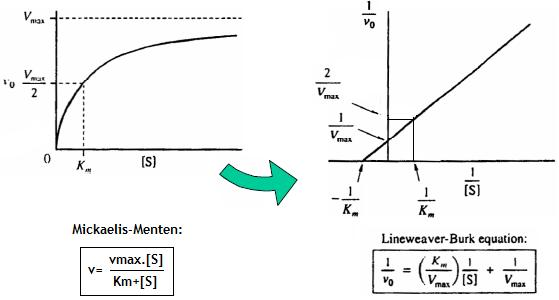 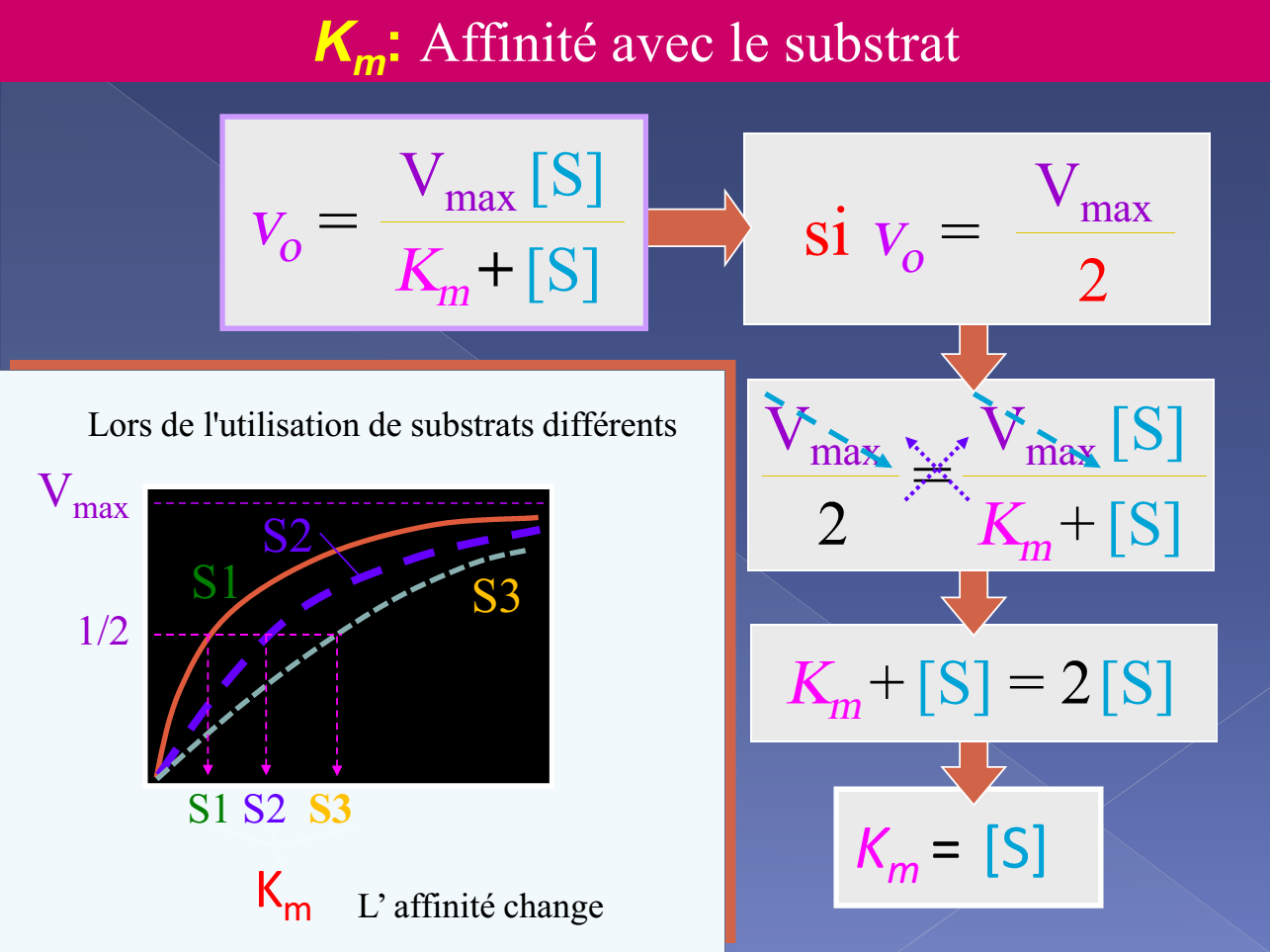 Unit of Enzymatic Activity
S → P mmol 
vₒ = [P]/min
International Unit (I.U.) It is the amount of enzyme that catalyzes the transformation of one mmol of substrate per minute
S.A.: relates the number of enzymatic units to the weight (mg) of purified protein.
M.N.: is the number of moles of substrate transformed (or product formed) per mole of enzyme per minute.
K cat (K₂) Catalytic constant that represents the number of moles of P formed per second per mole of enzyme. If the enzyme has multiple catalytic sites, the unit changes and is expressed per mole of sites. Kcat = Vmax / mole
Example of enzyme kinetics
What influences enzymatic activity?
Many factors modulate enzyme activity:
Environmental conditions
Physicochemical parameters: temperature, pH, ionic strength,
Chemical parameters: metals, denaturing agents, covalent modifications, proteolysis
2. Cofactors and Coenzymes
3. Enzyme inhibitors
Effect of pH on enzymes
Enzymes are sensitive to changes in pH of the environment. In fact, when the pH changes, the ionization state of charged groups changes, both in the enzyme's active site (according to the pKa specific to each charged residue participating in the constitution of the active site) varies.
Effect of temperature on enzymes
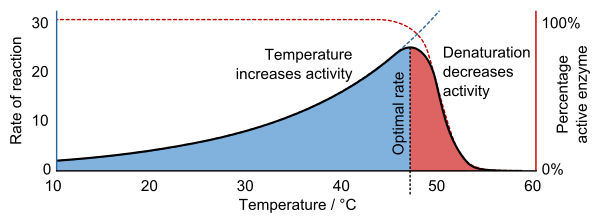 Generally, denaturation is negligible below 30°C and begins to be noticeable above 40°C. Some enzymes maintain significant activity at temperatures well above 40°C, as is the case with enzymes from thermophilic bacteria.
Reversible Inhibition of Enzymes
1- Competitive Inhibition
Type of inhibition most frequently encountered;
I [inhibitor] is very similar to S [substrate] (analogous structure)
I and S compete for the same binding site on the enzyme: the active site;
Vmax does not change: at very high [S], I becomes negligible;
Km is modified (Km' or Kmapp)
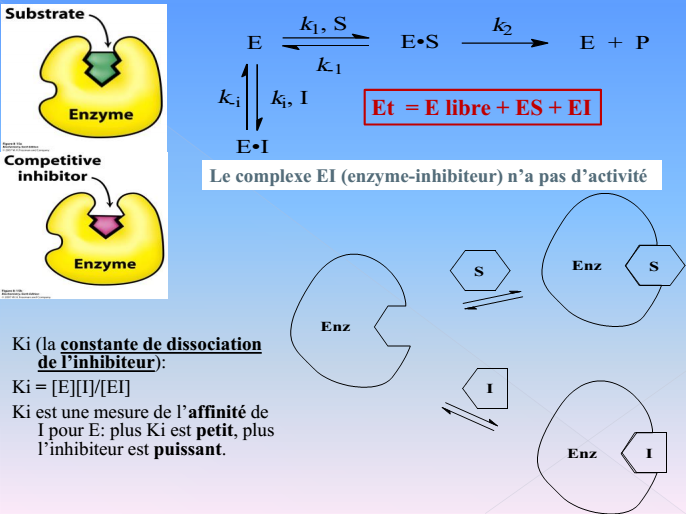 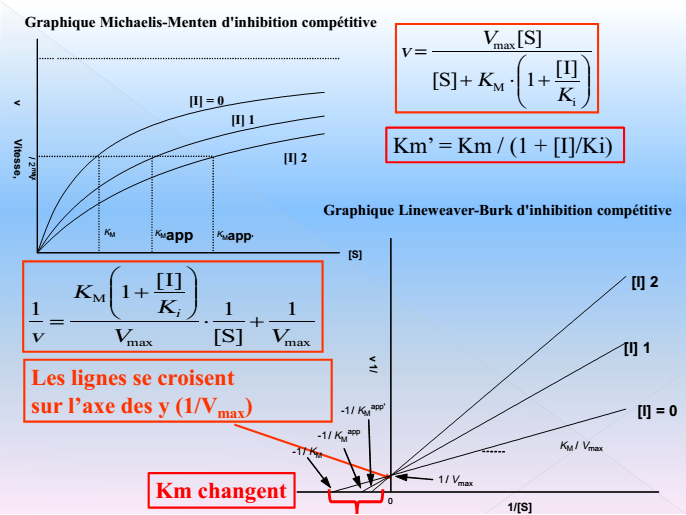 Competitive inhibition
2. Non-competitive inhibition
We speak of a non-competitive inhibitor when the inhibitor binds to both the enzyme E and the enzyme-substrate complex ES, independent of substrate binding.

The non-competitive inhibitor binds to a site completely different from the enzyme's active site → no competition between the substrate and the inhibitor.

There is a decrease in maximum velocity without any modification of Km because there is no competition between the substrate and the inhibitor for the active site.
This inhibitor shifts the equation, Km is not modified. Part 
of ES remains blocked as ESI, therefore Vmax is decreased.
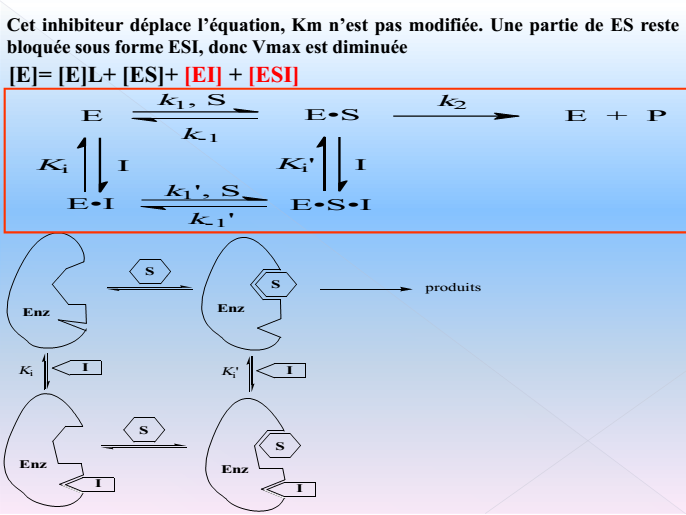 3. Uncompetitive Inhibition
The uncompetitive inhibitor never binds to the free enzyme but only to the ES (enzyme-substrate complex) and prevents the formation of products. The binding of the substrate to the enzyme causes a modification of the enzyme, thus revealing a binding site for the inhibitor. The inhibitor, in turn, modifies the conformation of the enzyme's active site, and prevents the reaction.
Km' = Km / (1 + [I]/Ki)
1/Vm' = 1/Vmax / (1 + [I]/Ki)
Where:

Km = Original Michaelis constant
Km' = Apparent Michaelis constant in presence of inhibitor
[I] = Inhibitor concentration
Ki = Inhibition constant
Vmax = Maximum reaction velocity
Vm' = Reaction velocity in presence of inhibitor
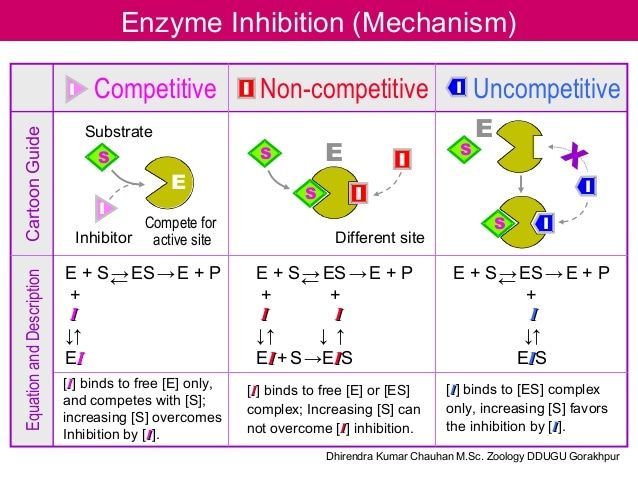 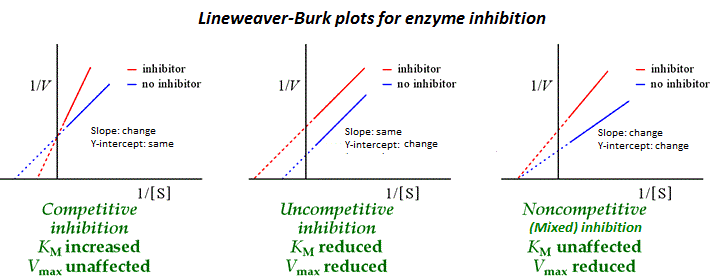 Allosteric Enzymes
Some enzymes do not show a hyperbolic relationship between Vi (initial velocity) and [S] (substrate concentration) but rather a sigmoidal one.
  Unlike Michaelian enzymes, allosteric enzymes only exert their action at high substrate concentrations.
  Small quantities of substrate are slowly transformed.